BUILDING ENGINEERING INSTITUTEMajor Research Activities
FACULTY OF CIVIL ENGINEERING
Faculty of Civil Engineering comprises three research institutes
Institute of Building Engineering
 Institute of Geotechnics and Hydro-engineering
 Institute of Civil Engineering
Institute of Building Engineering consists of following divisions:
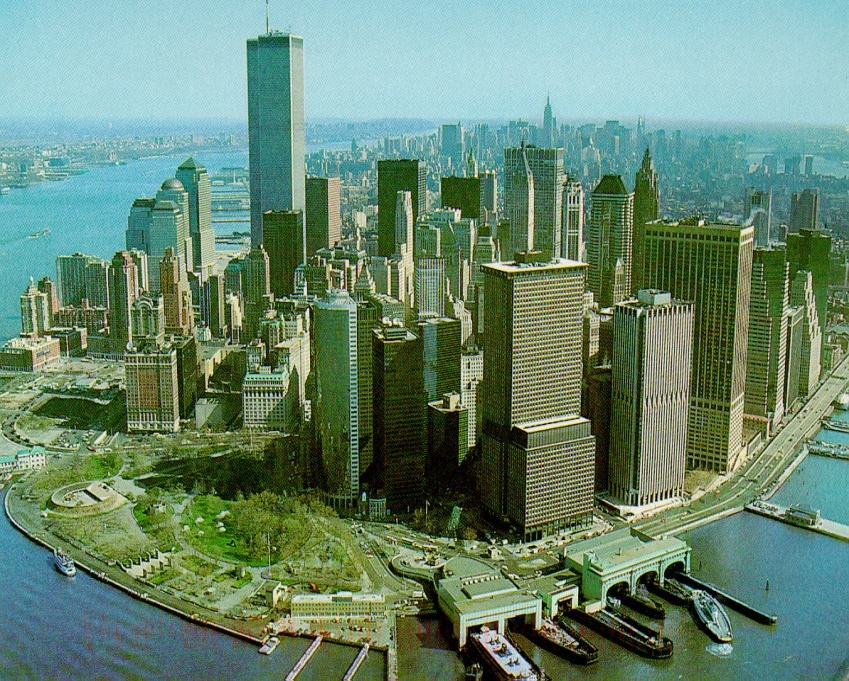 Concrete Structures
Metal Structures
General Building Engineering
Building Materials, Timber Structures and Historical Construction
Building Physics and Computer Aided Design
 Construction Methods and Managements
INSTITUTE OF BUILDING  ENGINEERING
Major research activities 
Comprehensive testing and technical evaluation of building structures
Non-destructive testing of building structures and materials 
Evaluation of cracking behaviour of concrete composites using acoustic emission
Conservation and strengthening of timber, masonry and stone historical structures
Testing mechanical and physicochemical properties of historical building materials
Structures with glued laminated timber – study of bearing capacity, stiffness, stability, modeling and strengthening
INSTITUTE OF BUILDING  ENGINEERING
Major research activities 
Rheology of concrete, fracture mechanics, rigidity of cracked elements
Limit states of RC and prestressed concrete elements
Calculation methods for concrete bulks, theoretical and experimental investigation on silos, cooling towers, chimneys, shells
Experimental investigation on models of prestressed concrete columns and girders
Strength and stability of metal columns and beams 
Theoretical and experimental studies on limit states of 3-D structures
INSTITUTE OF BUILDING  ENGINEERING
Major research activities 
Theoretical and experimental methods for safety and reliability verification of steel structures
Evaluation of critical states in thin-walled metal structures with imperfections
Destructive loads of quasi-brittle cracking of steel elements
INSTITUTE OF BUILDING  ENGINEERING
Major research activities 
Technology of building materials - modification of material structure and properties
Ceramic materials, bioceramics, brittle materials
Modifications of cement, concrete and mortar due to corrosion resistance
Rheological methods in optimisation of properties of binding materials
INSTITUTE OF BUILDING  ENGINEERING
Major research activities 
Thermographical assessment of thermal insulation of buildings
Building and environmental physics, microclimate and environment of compartments
Numerical optimisation of concrete, metal and masonry structures
CAD/CAE
INSTITUTE OF BUILDING  ENGINEERING
Major research activities 
Earth work organisation and application of stream methods in building processes
Strength and stability of structures during erection
Organization of construction and management of the investment process